[Speaker Notes: www.4tons.com
Pr. Marcelo Augusto de Carvalho]
Nós fomos criados perfeitos, porém, a escolha caprichosa e voluntária que fizemos nos colocou no caminho do pecado e separados de Deus, e assim perdemos a quantidade e a qualidade de vida. Afetamos a totalidade
de nossa existência.
1
FISICAMENTE
AFETADOS
Pesquisas demonstram que relacionamentos de apoio fortalecem
o sistema imunológico e aumentam nossa habilidade de
combater enfermidades e doenças.
A exposição à violência
física, sexual ou emocional, ou ao estresse contínuo ligado ao abuso, está ligada a muitos problemas de saúde.
2
MENTALMENTE AFETADOS
A vivência de maus-tratos na infância e a pobreza na juventude danificam o sistema imunológico.
“O estresse é o câncer da mente.” (Dr. Lerner) 

“Nove em cada dez enfermidades se originam na mente” (Ellen White)
3
SOCIALMENTE AFETADOS
Há pesquisas que relacionam o abuso e a violência em todas as
suas formas ao aumento da taxa de mortalidade e também a uma
influência sobre toda a comunidade.
4
SOCIALMENTE AFETADOS
Nem todos que passam por relacionamentos abusivos desenvolverão
tais problemas de saúde. Por meio de algo que costuma ser chamado de resiliência, muitas pessoas conseguem superar
os traumas, empregando mecanismos eficazes para lidar com as
situações difíceis.
O perdão e a gratidão podem ser bálsamos de cura e fatores de
proteção que nos capacitam a lidar com as doenças resultantes
de relacionamentos abusivos.
EFÉSIOS 4:32
“Sejam bondosos e compassivos
uns para com os outros, perdoando-se mutuamente, assim como Deus os perdoou em Cristo”.
CONCLUSÃO
Embora afetados pelo pecado física, mental, social e espiritualmente,
ou seja, em todo nosso ser, ainda temos esperança.
Quando nossa vida é quebrada em pedaços, podemos descobrir nova
esperança em um Deus que nos reconstrói e supre tudo aquilo que falta em nosso coração.
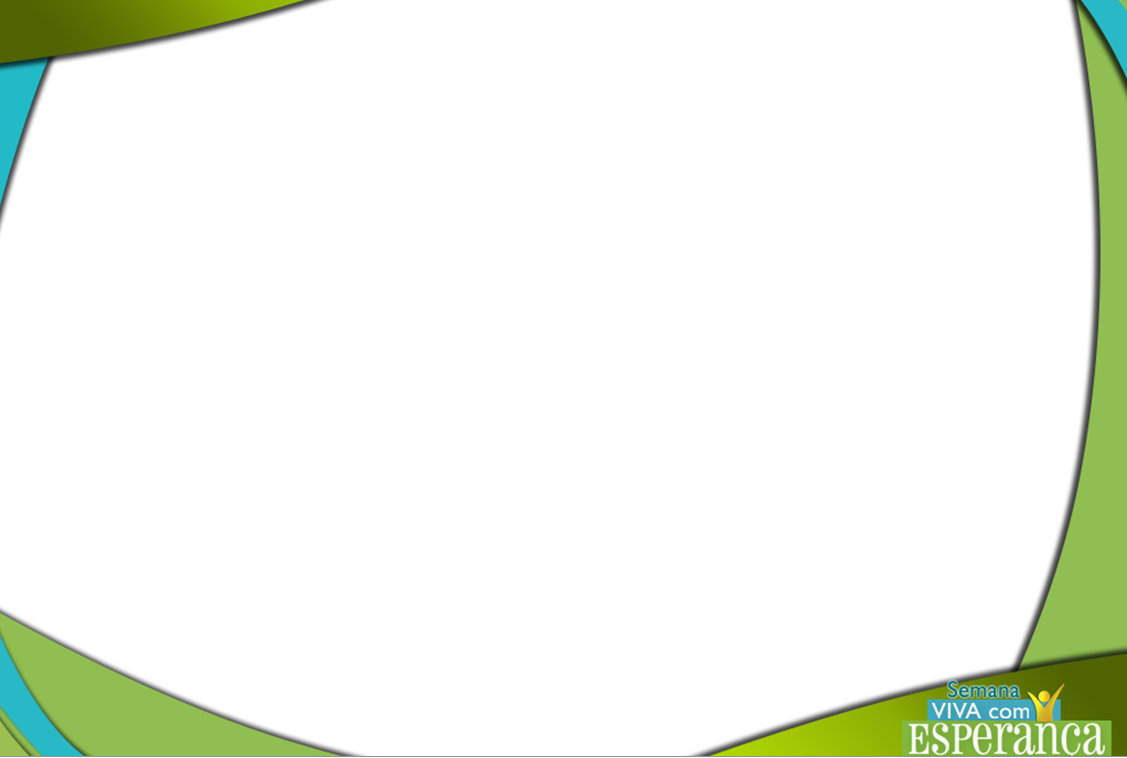 APELO
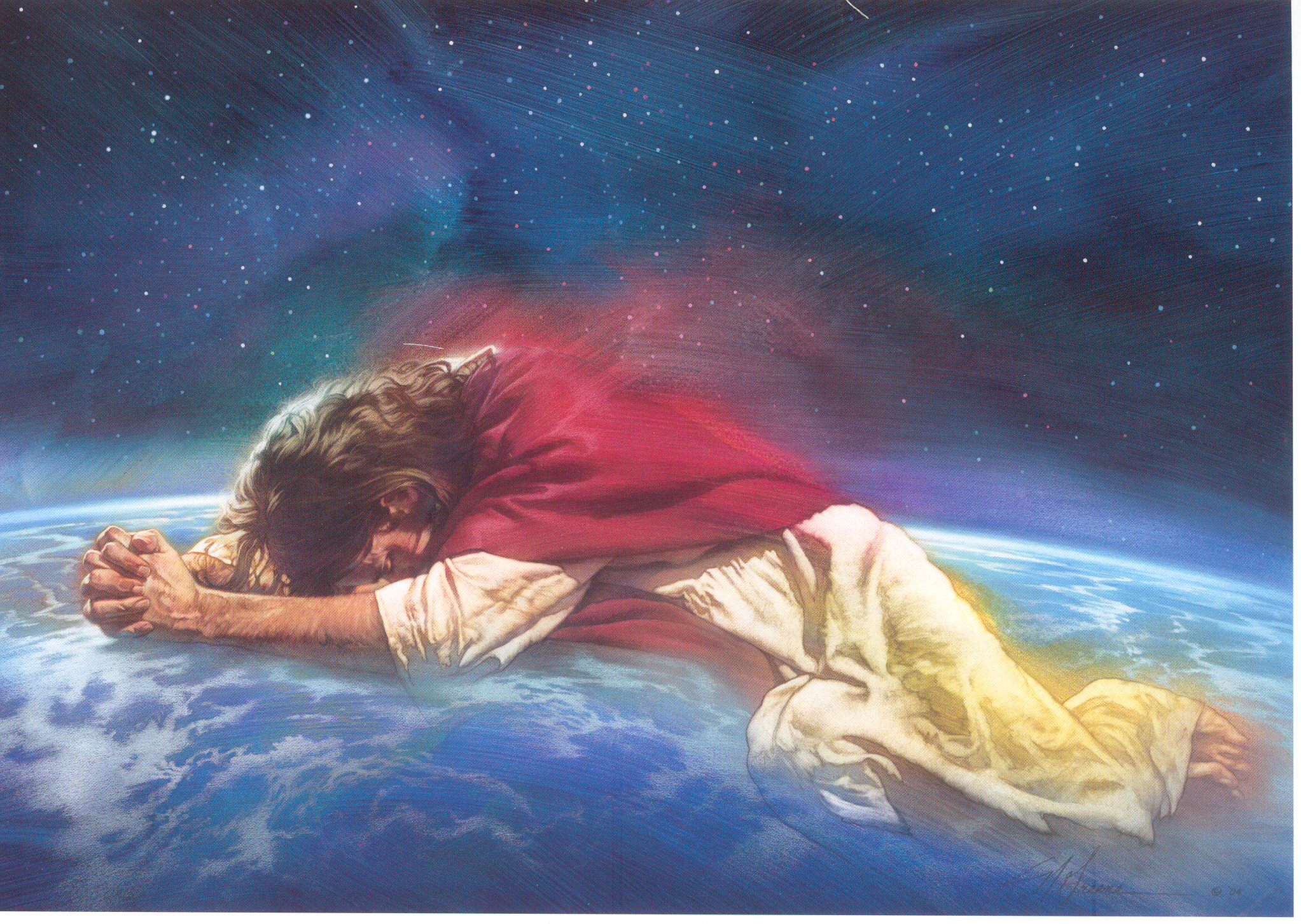 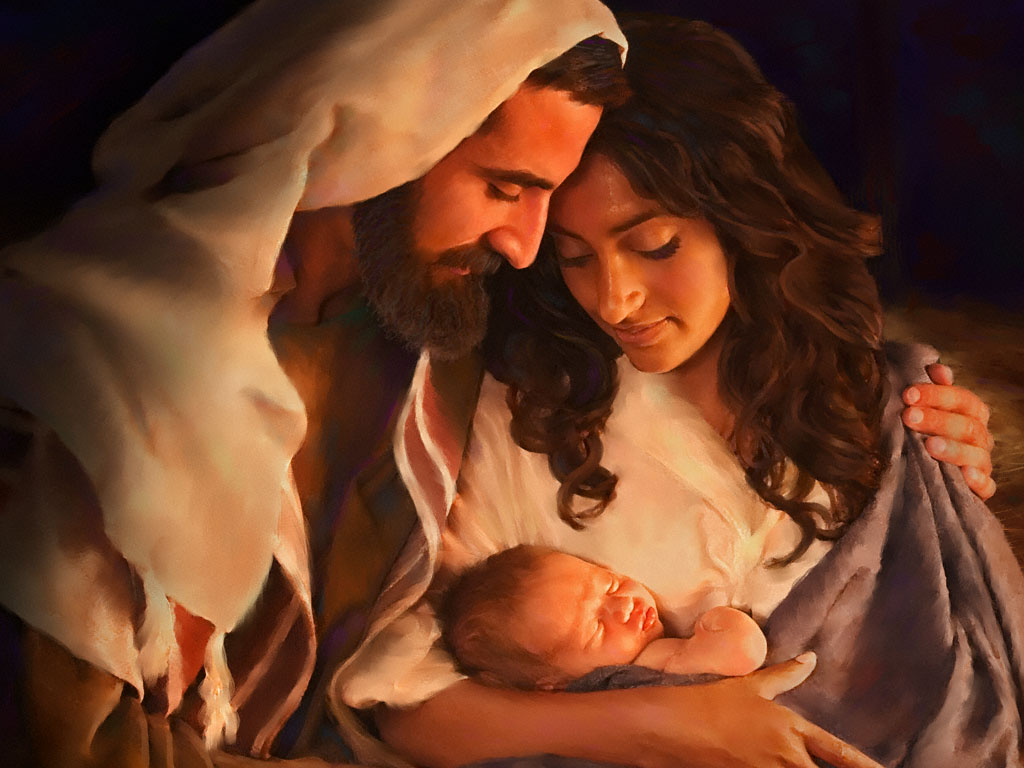 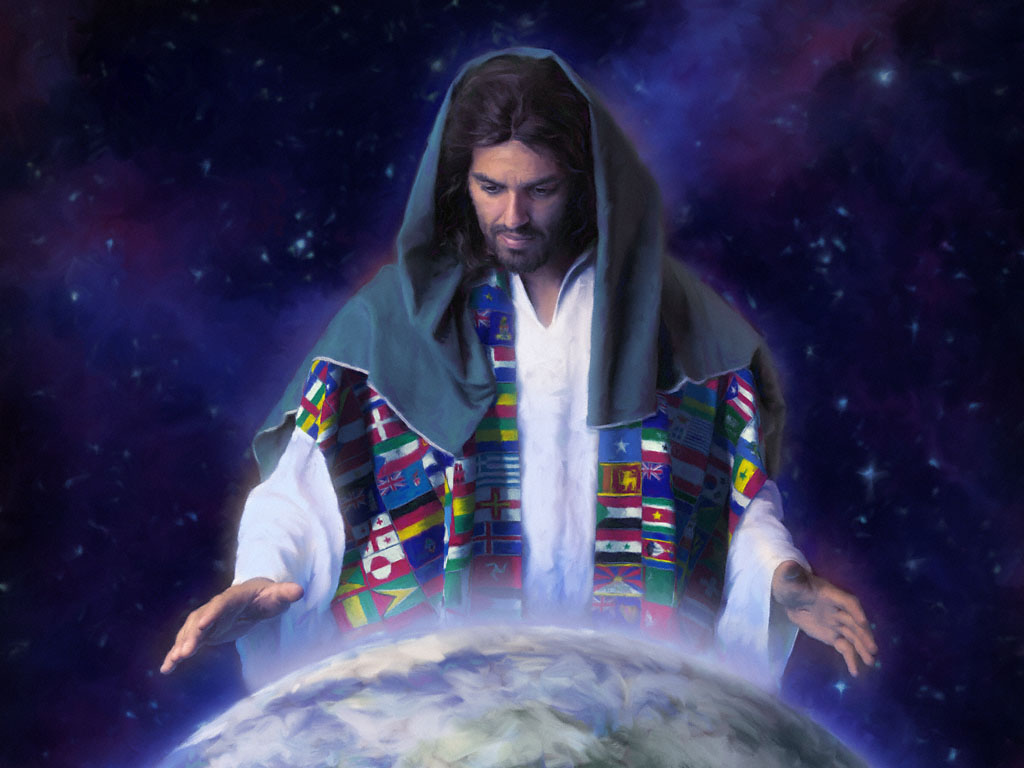 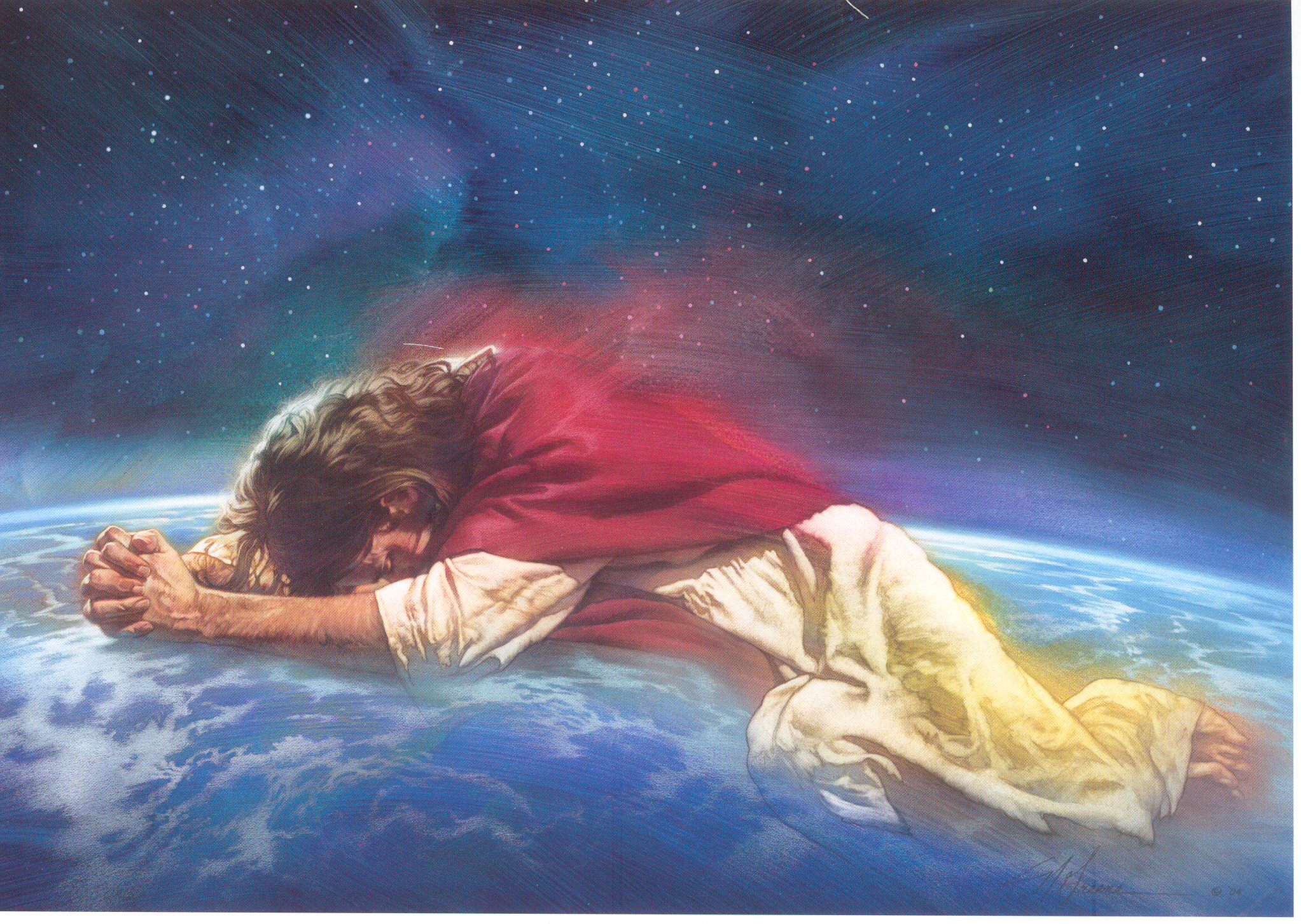 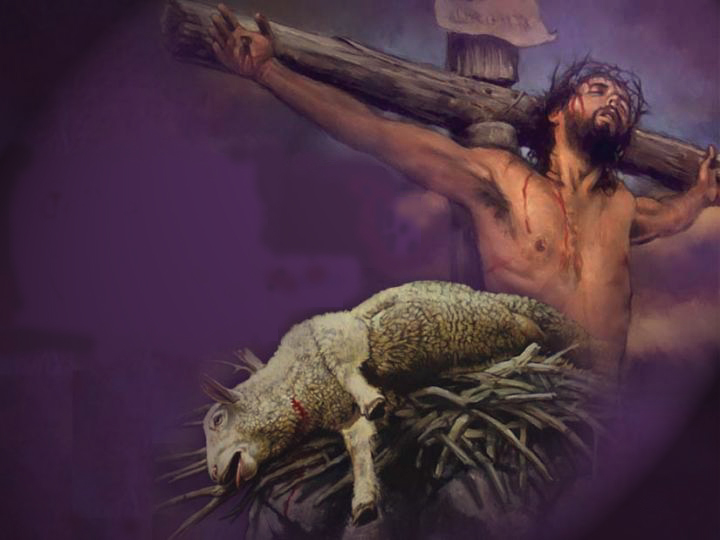 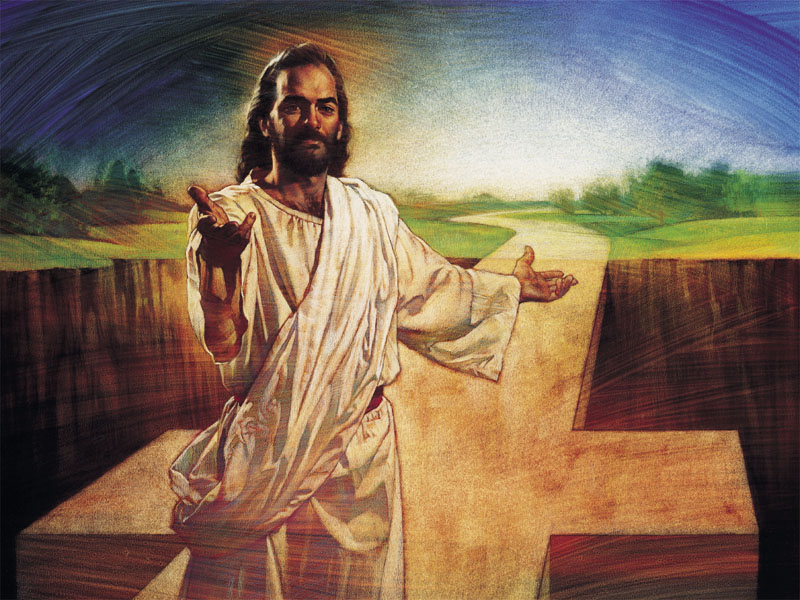 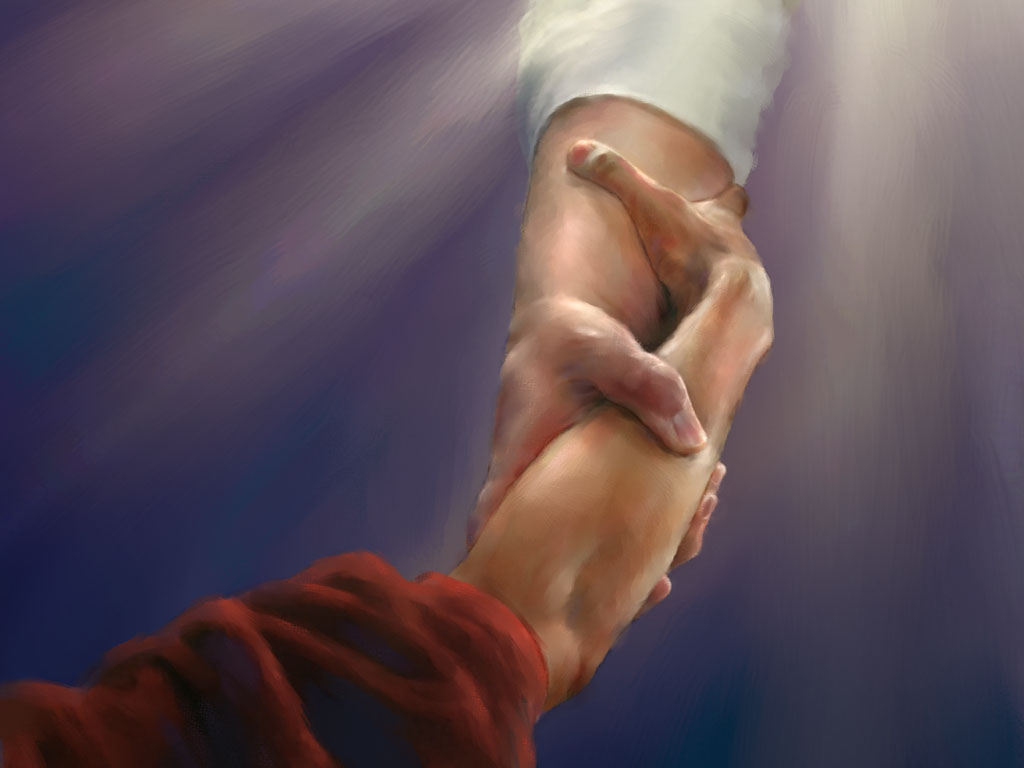 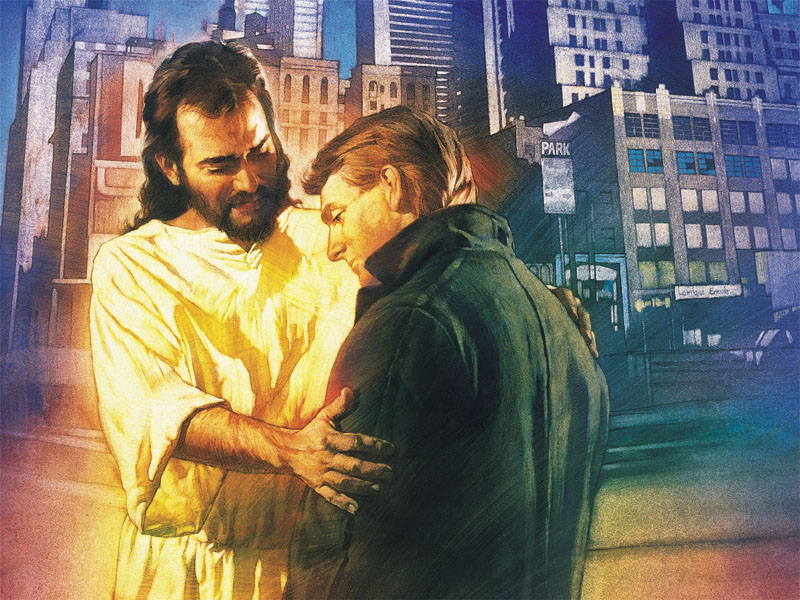 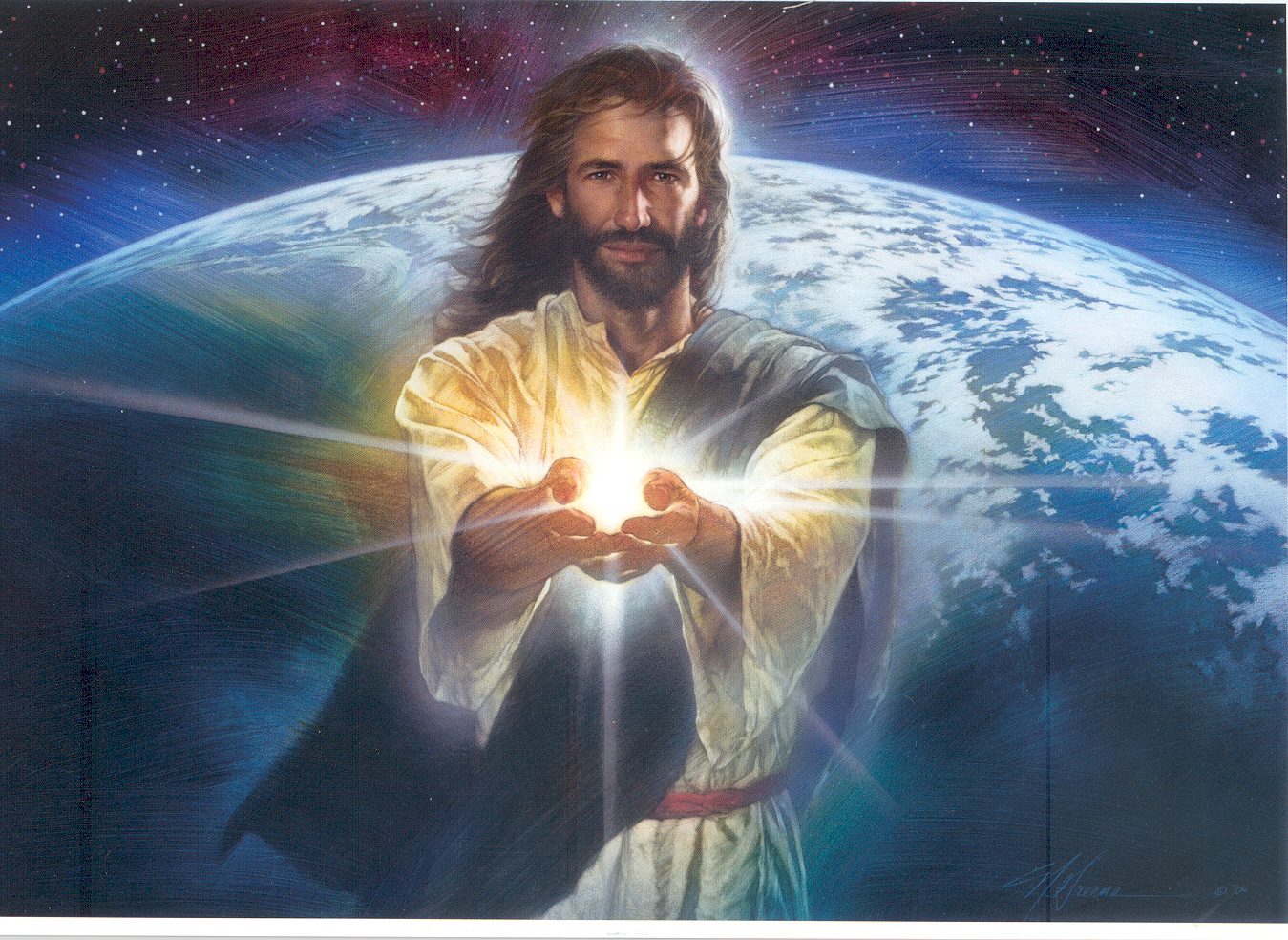 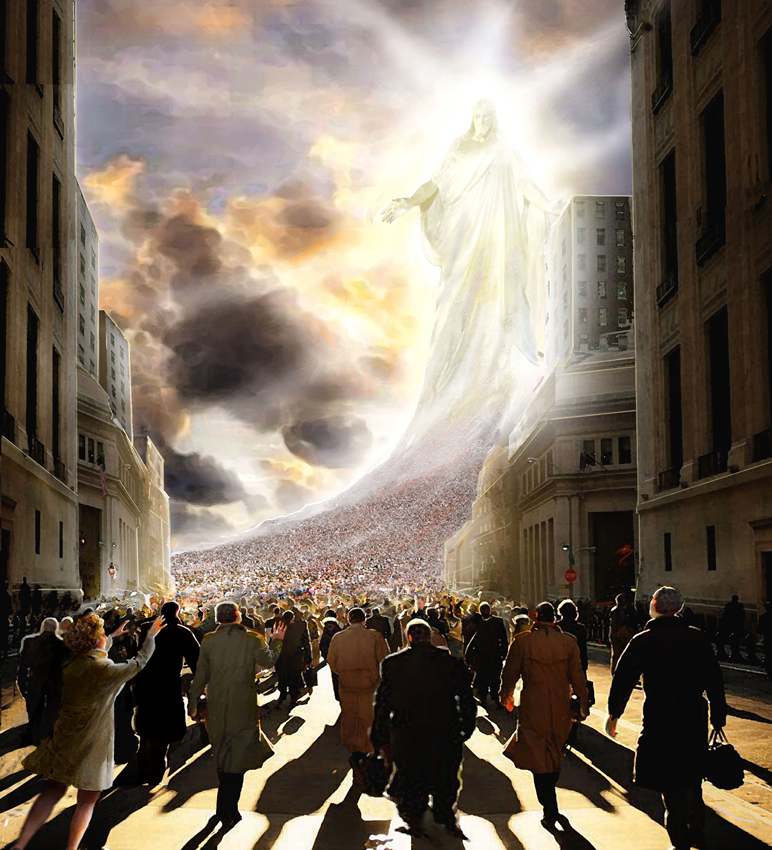 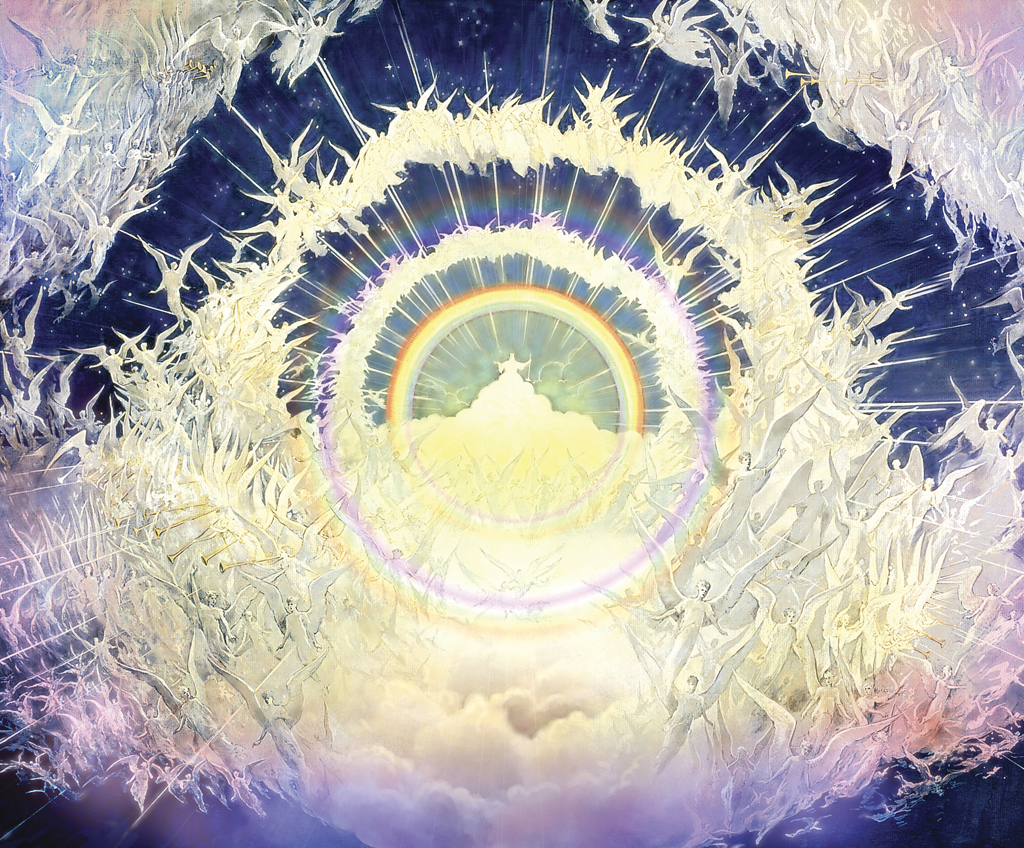